Markeaton Midnight Snowdon Challenge
19th May 2018
Setting off…
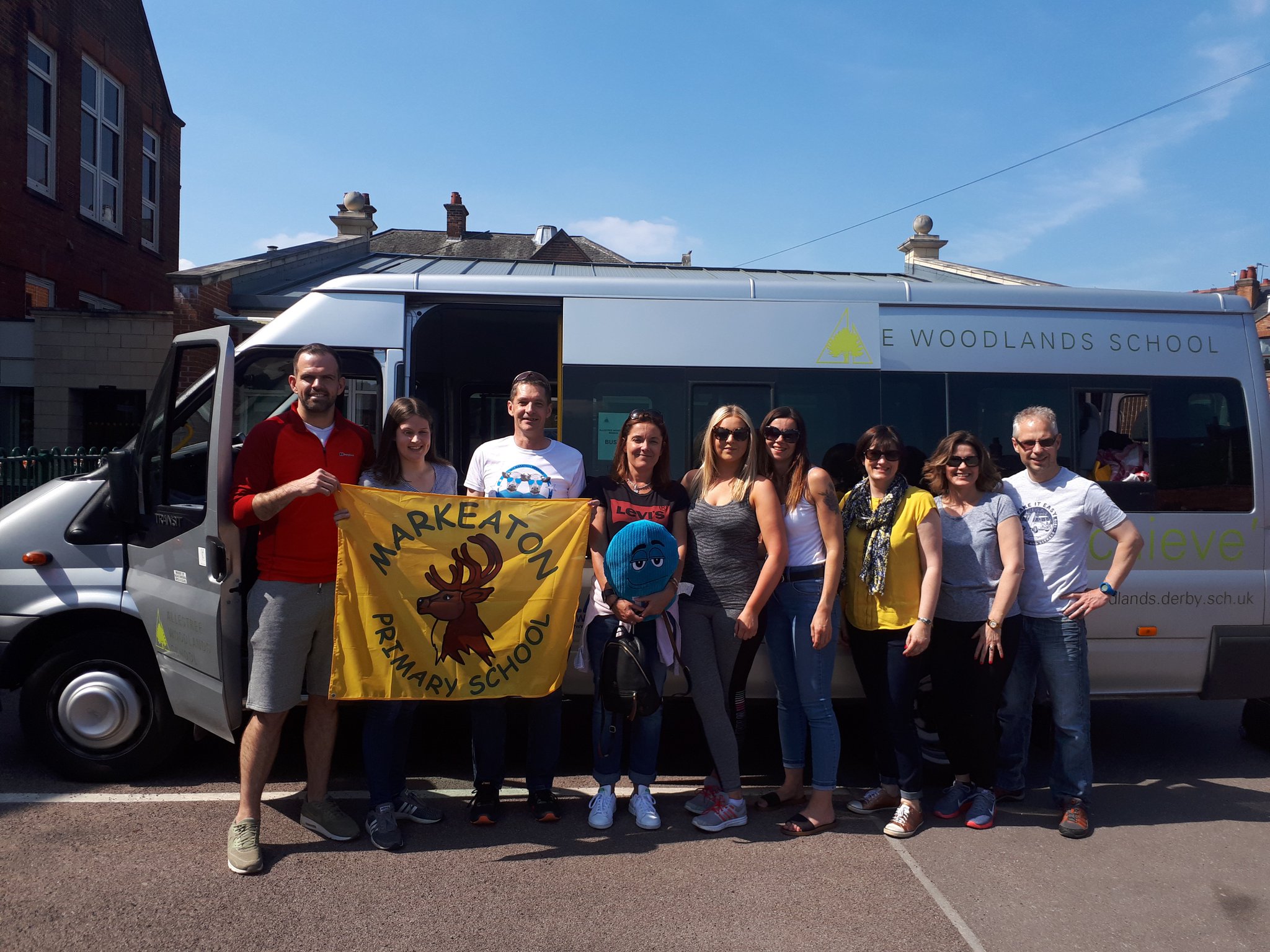 Pre-climb meal (lots of carbohydrates)…
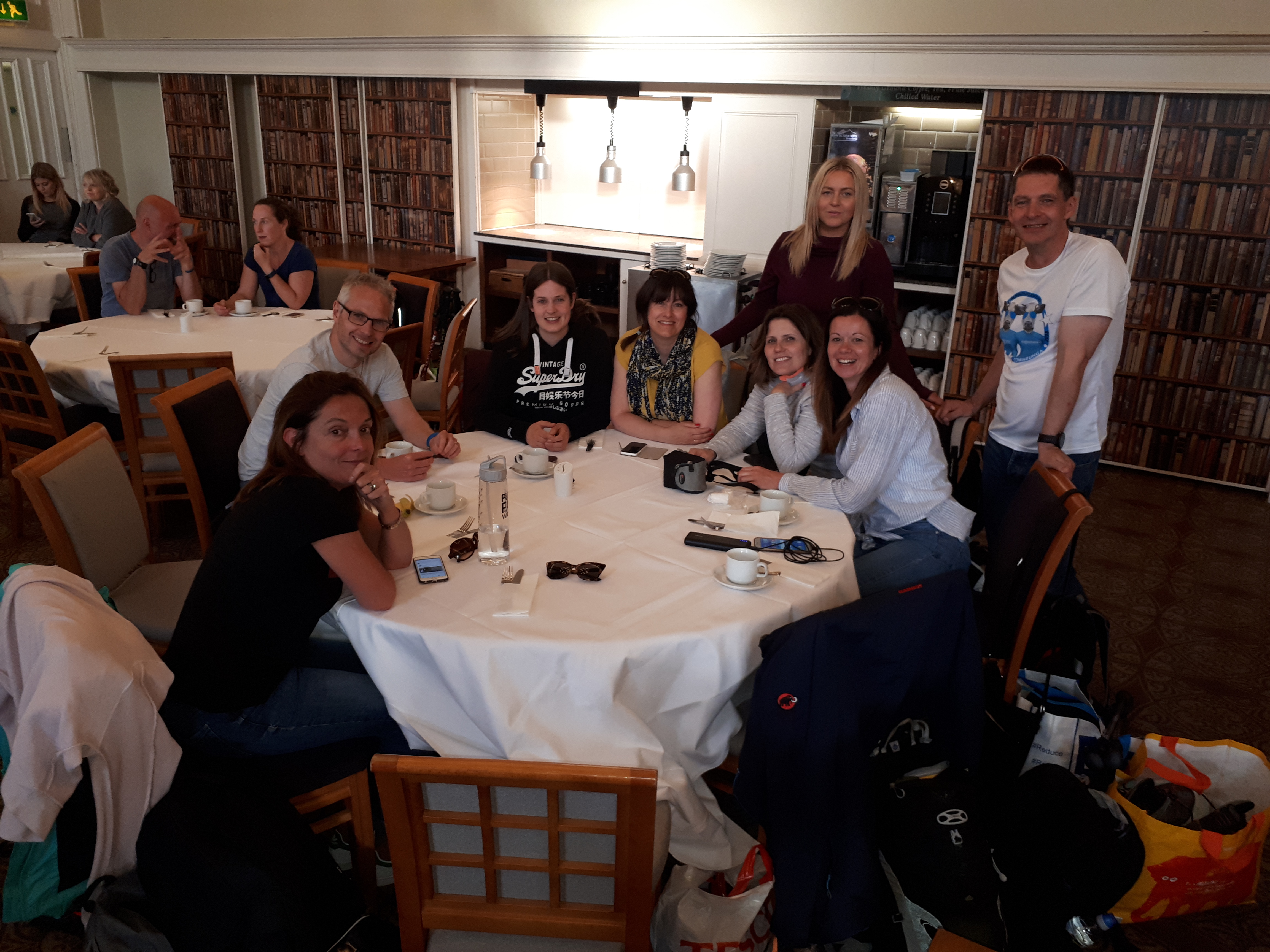 The climb…
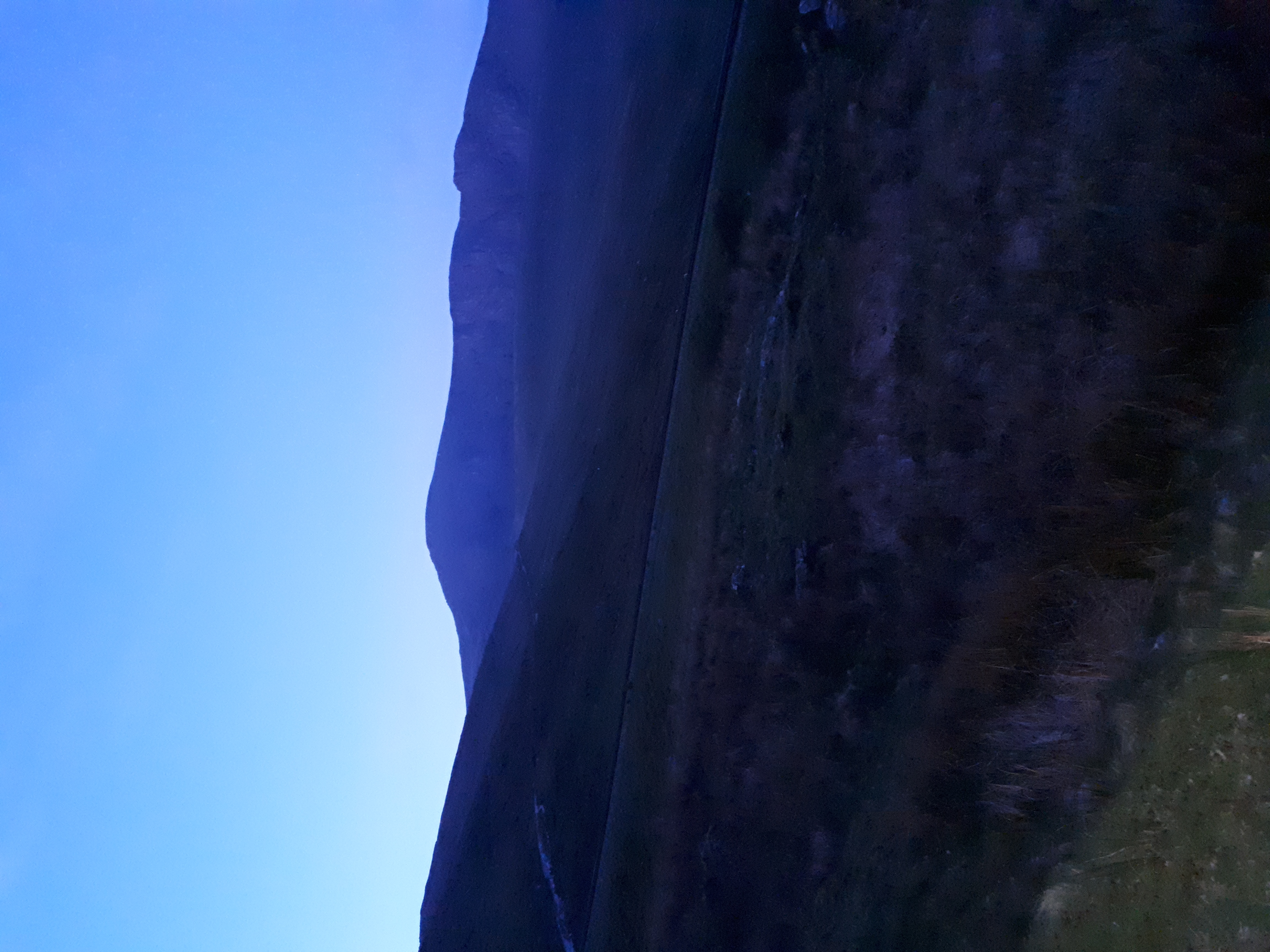 Mr Rowcroft
At the top (it was a bit windy and very dark!)…
Miss Gaskin
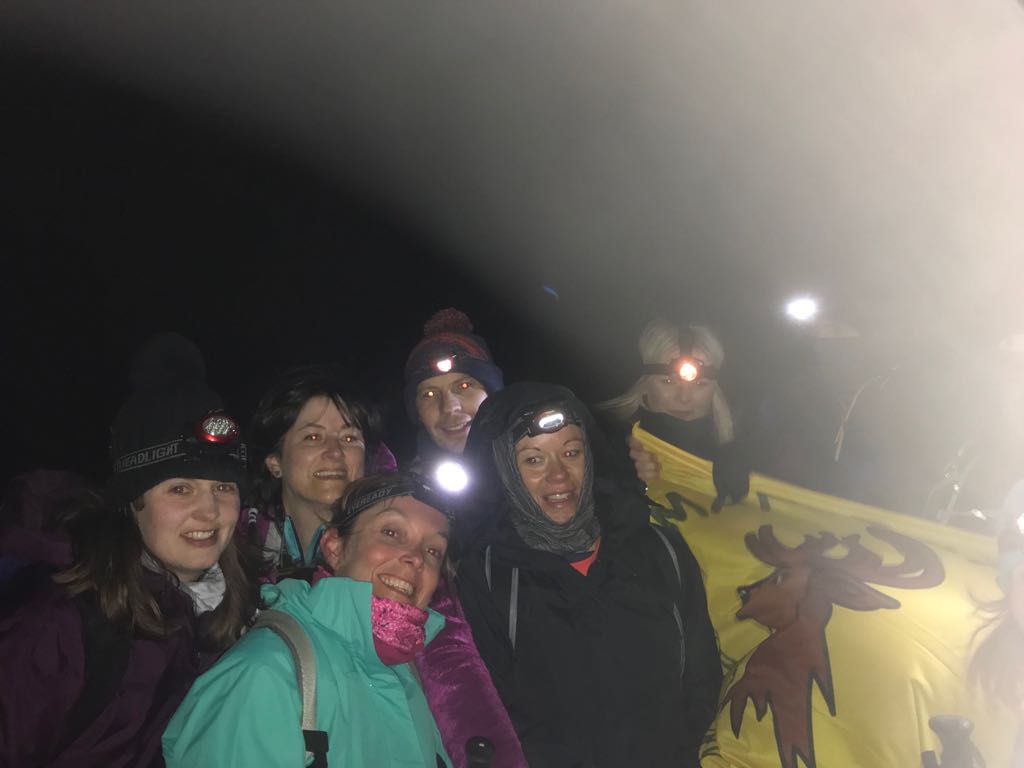 Mr Johnson
Mrs Beddington
Mr Johnston
Miss Yeoman
Mrs Wilbur
Miss Ball
At the bottom just before we set off for home…
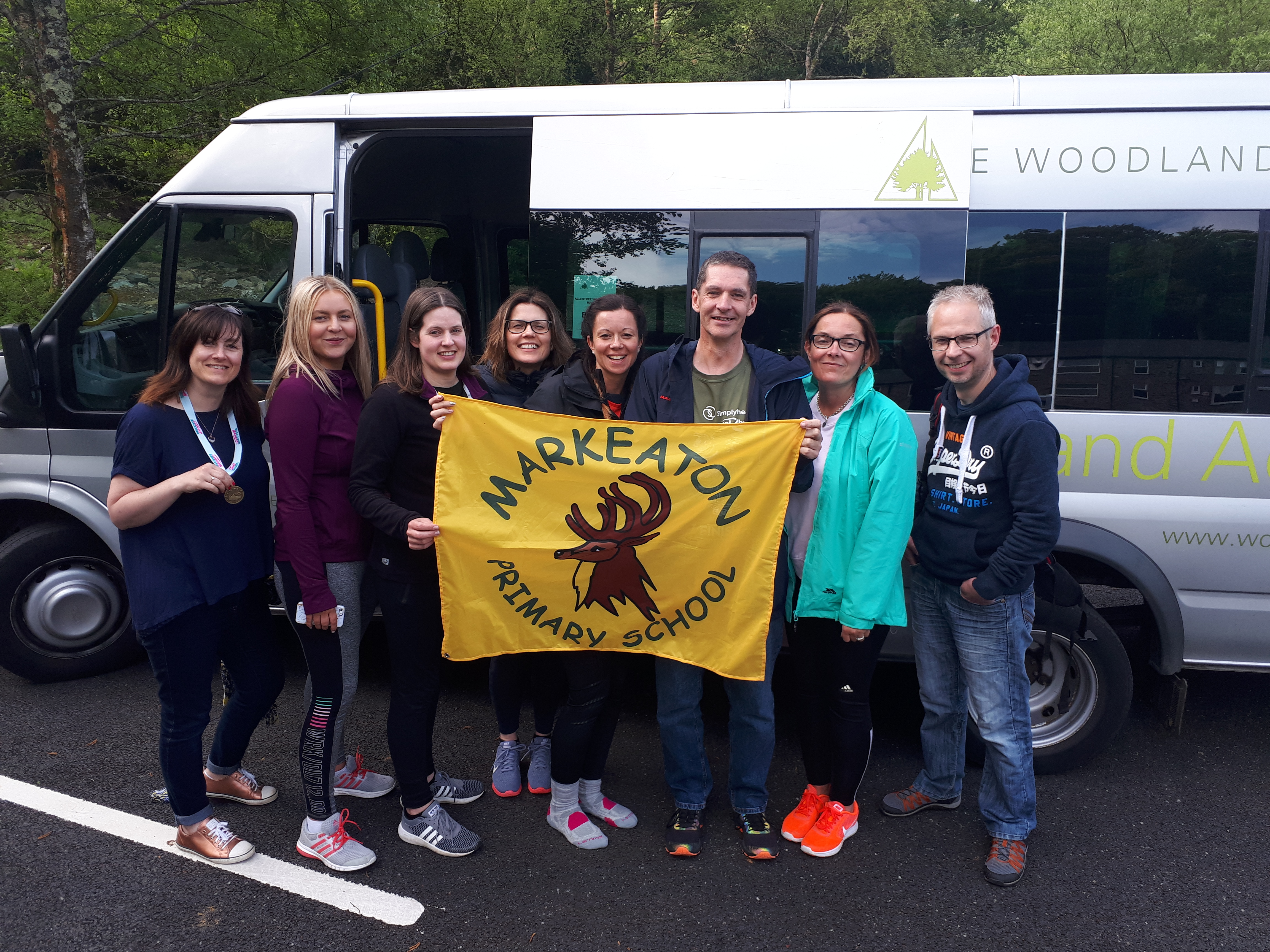 A huge thank you to everyone for all your support and donations!
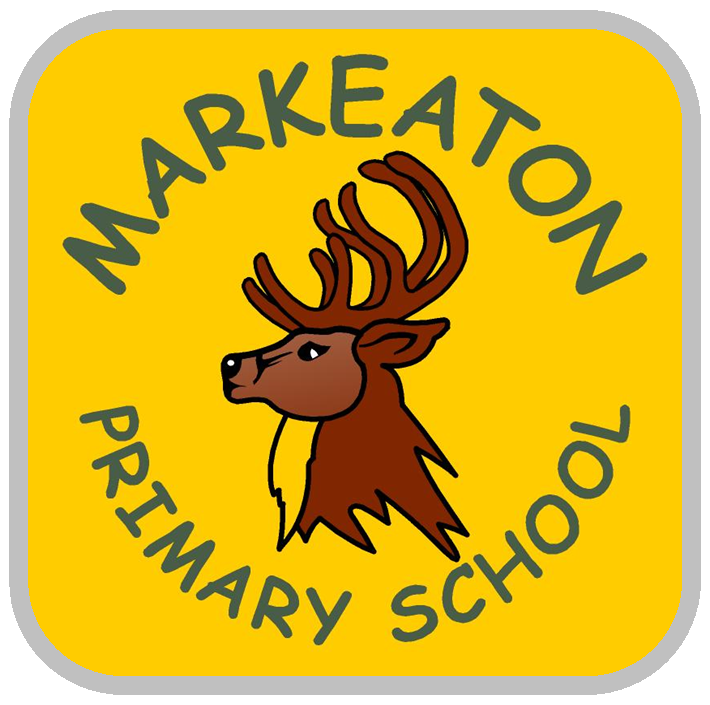